Figure 3 Distribution of the timing for cell division to 5 cells, t5, for 61 implanting embryos (positive, blue dots) ...
Hum Reprod, Volume 26, Issue 10, October 2011, Pages 2658–2671, https://doi.org/10.1093/humrep/der256
The content of this slide may be subject to copyright: please see the slide notes for details.
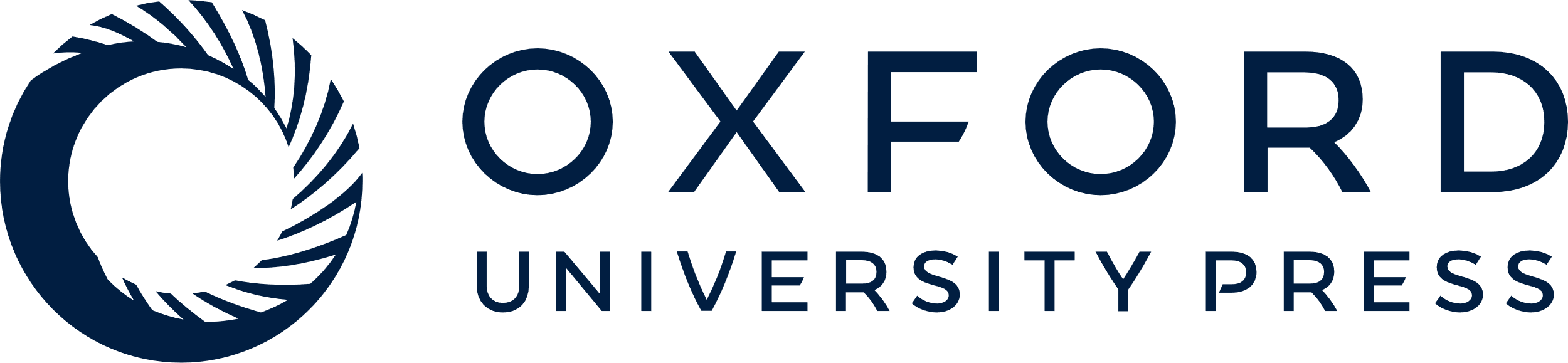 [Speaker Notes: Figure 3 Distribution of the timing for cell division to 5 cells, t5, for 61 implanting embryos (positive, blue dots) and for 186 non-implanting embryos (negative, red dots). The left panel shows the overall distributions of cleavage times. Short blue lines demarcate standard deviations, means and 95% confidence limits for the mean. Red boxes denote the quartiles for each class of embryos. The right panel shows the distribution of observed t5 cleavage times for the two types of embryos (red = non-implanted; blue = implanted) plotted as normal quartiles on a plot where a normal distribution is represented by a straight line. The two fitted lines represent normal distributions corresponding to the two types of embryos.


Unless provided in the caption above, the following copyright applies to the content of this slide: © The Author 2011. Published by Oxford University Press on behalf of the European Society of Human Reproduction and Embryology. All rights reserved. For Permissions, please email: journals.permissions@oup.com]